Министерство образования РМПОРТФОЛИОпедагог дополнительного образованияМУДО  «Центр детского творчества №2» г.о.Саранск РМ
Дата рождения:02.05.1973 г. Профессиональное образование: 
Высшее, МГПИ им М.Е.Евсевьева, квалификация  учителя начальных классов и музыки. 
Специальность «Педагогика и методика начального образования с дополнительной специальностью «Музыкальное образование»».
Диплом ЭВ № 049264, 04.07.1995 г., приказ № 1375
Стаж педагогической работы  по специальности: 27 лет Общий трудовой стаж: 33 годаНаличие квалификационной категории: 
Высшая 
Дата последней аттестации: 
Приказ № 1055 от 21.12.17 г.
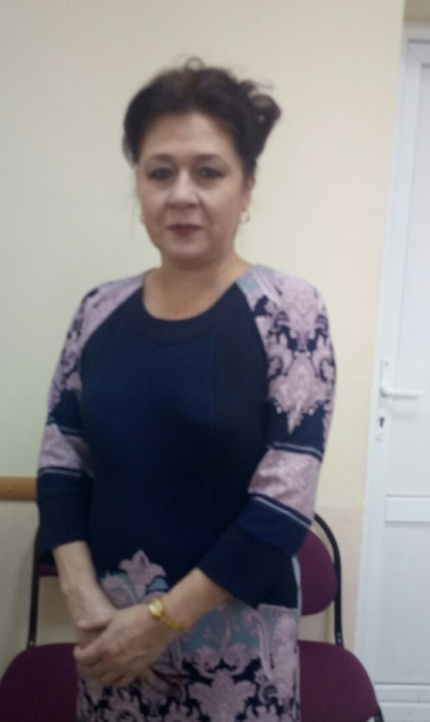 Характеристика-представление
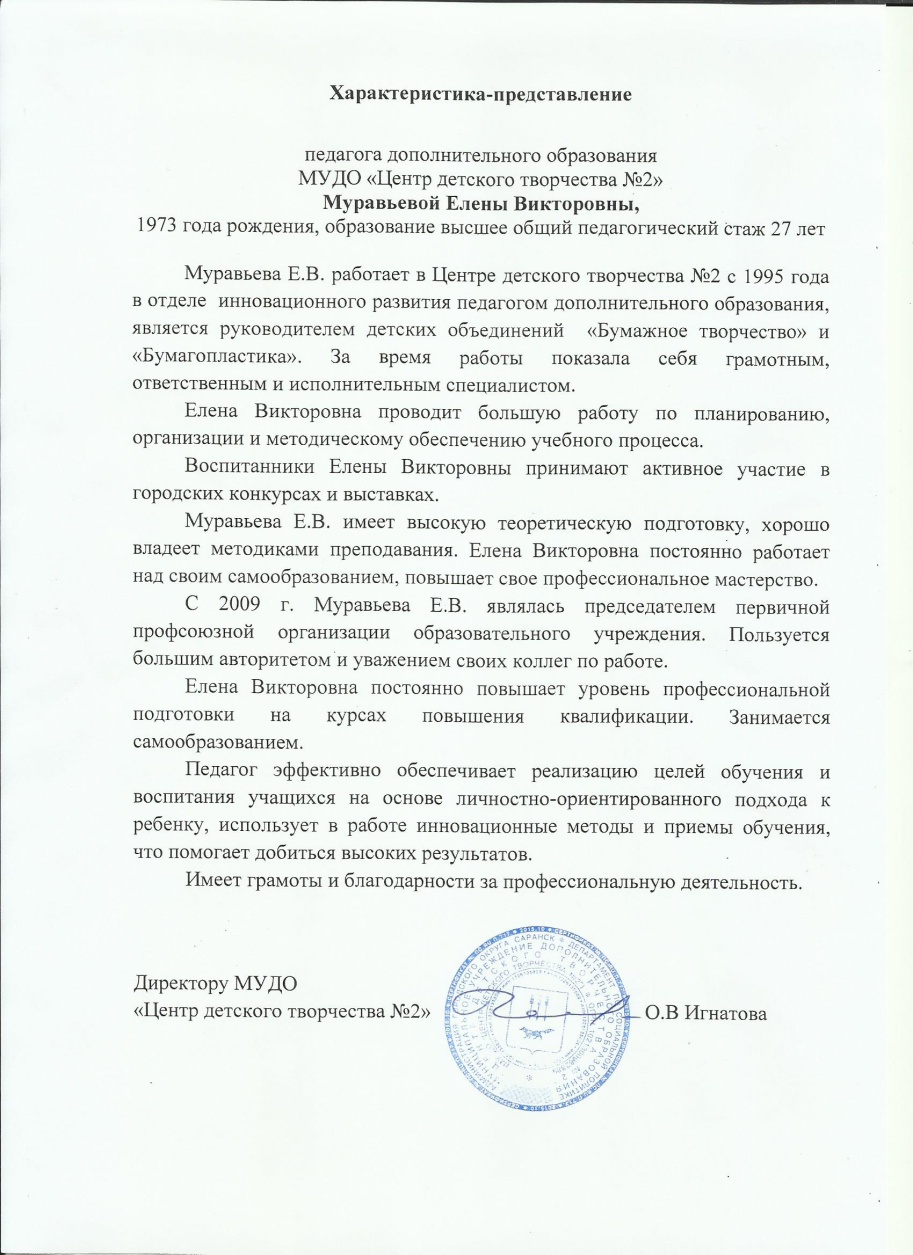 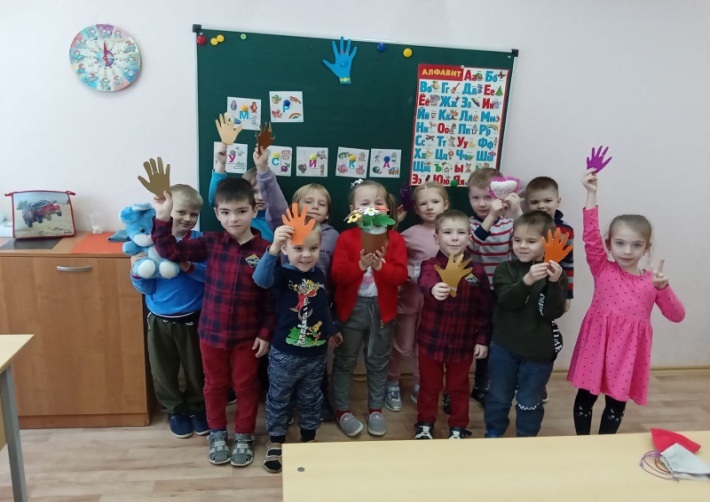 «Бумажное творчество», 2022 г.
1. Реализация образовательных программ
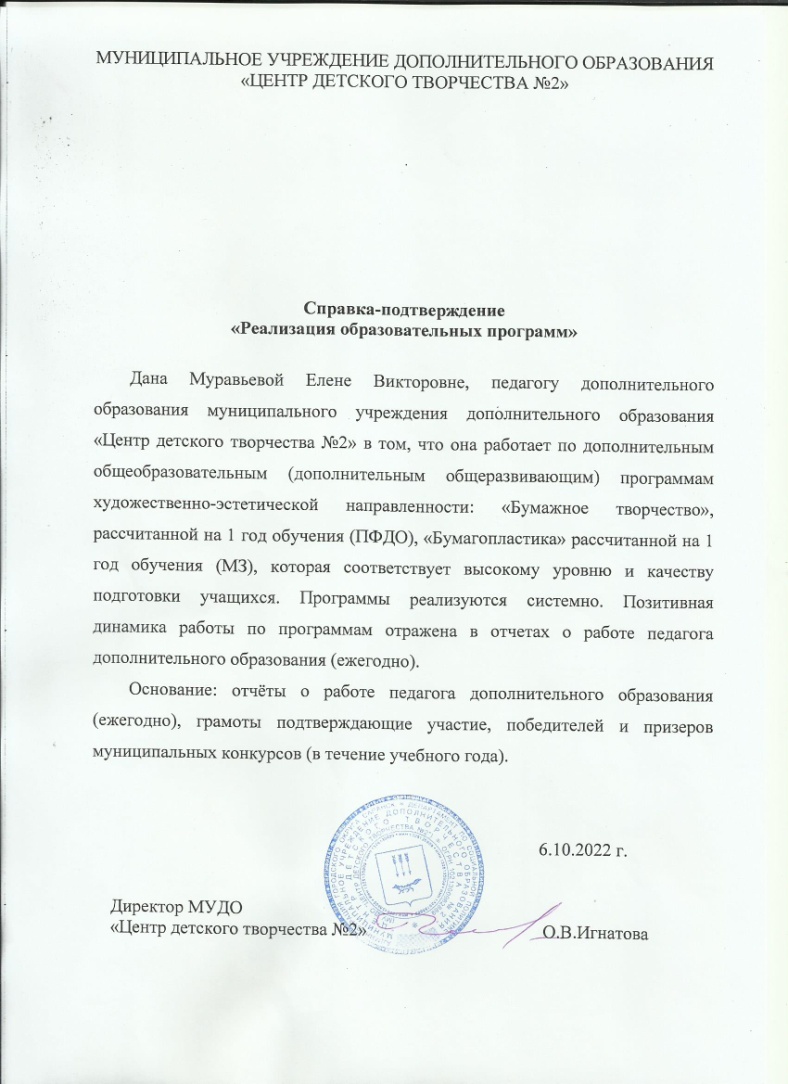 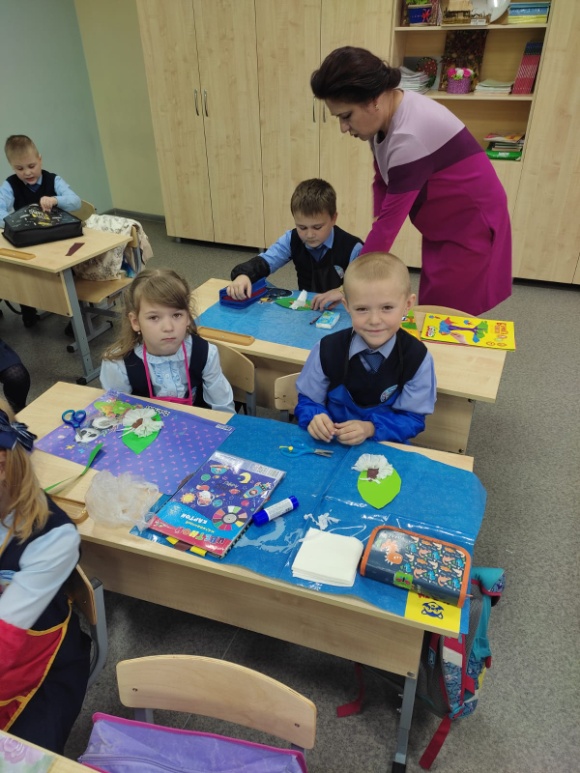 «Бумажное творчество»,
2022 г.
1. Реализация образовательных программ
ПФДО
МЗ
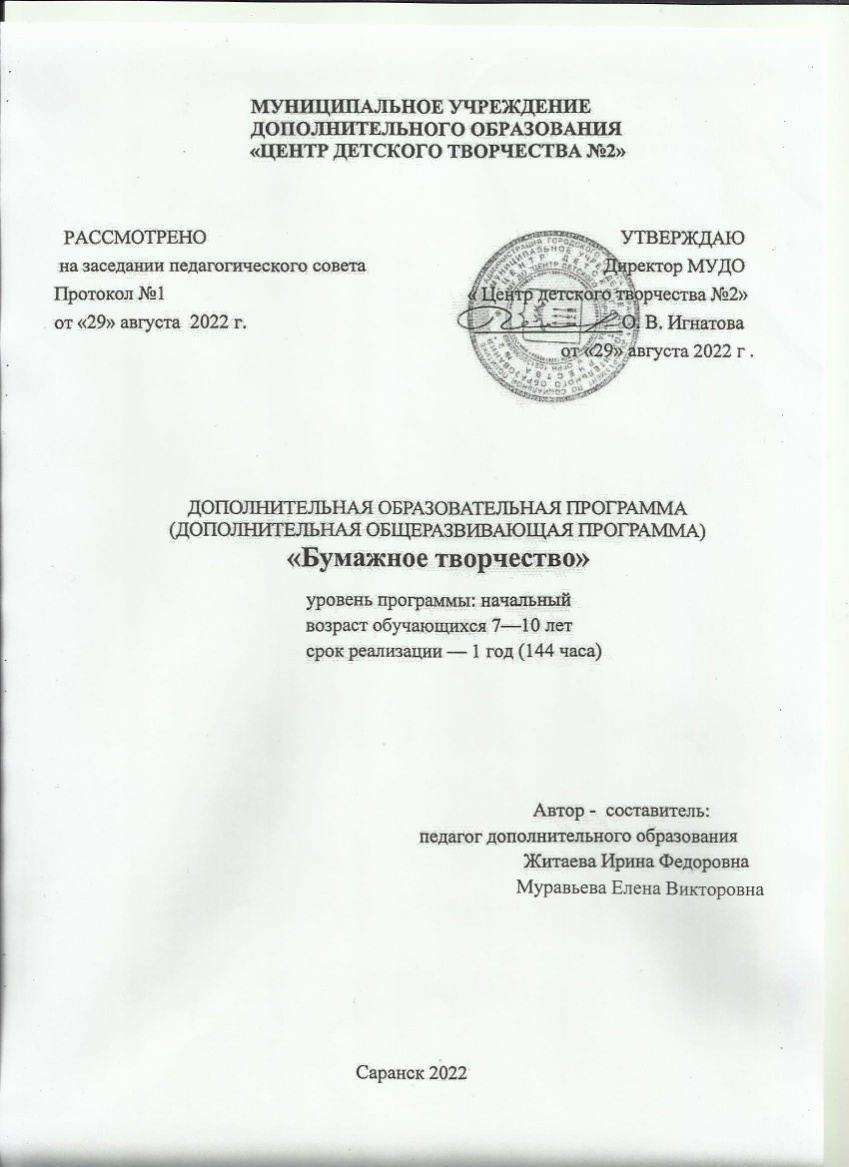 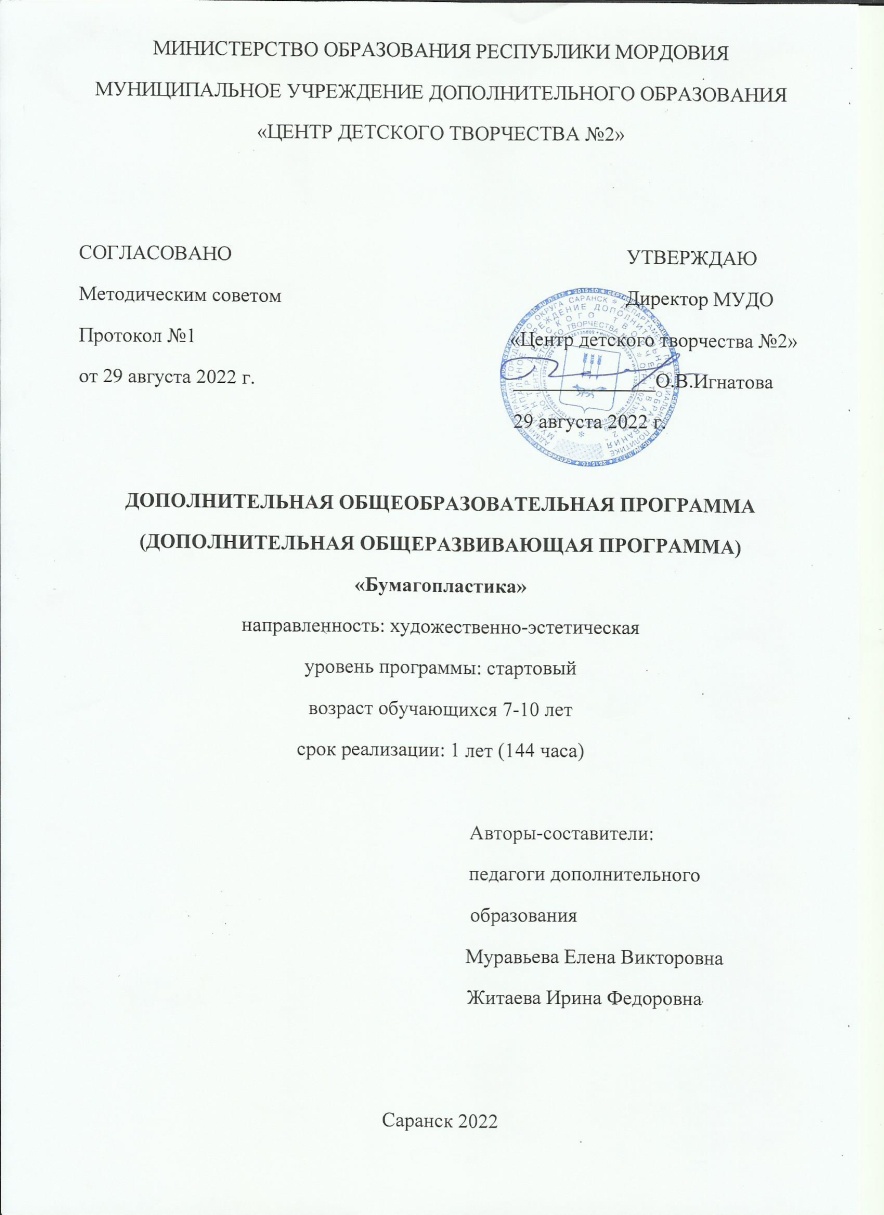 2. Результаты участия в инновационной (экспериментальной) деятельности
нет
3. Участие детей в конкурсах, выставках, соревнованияхСеть интернет
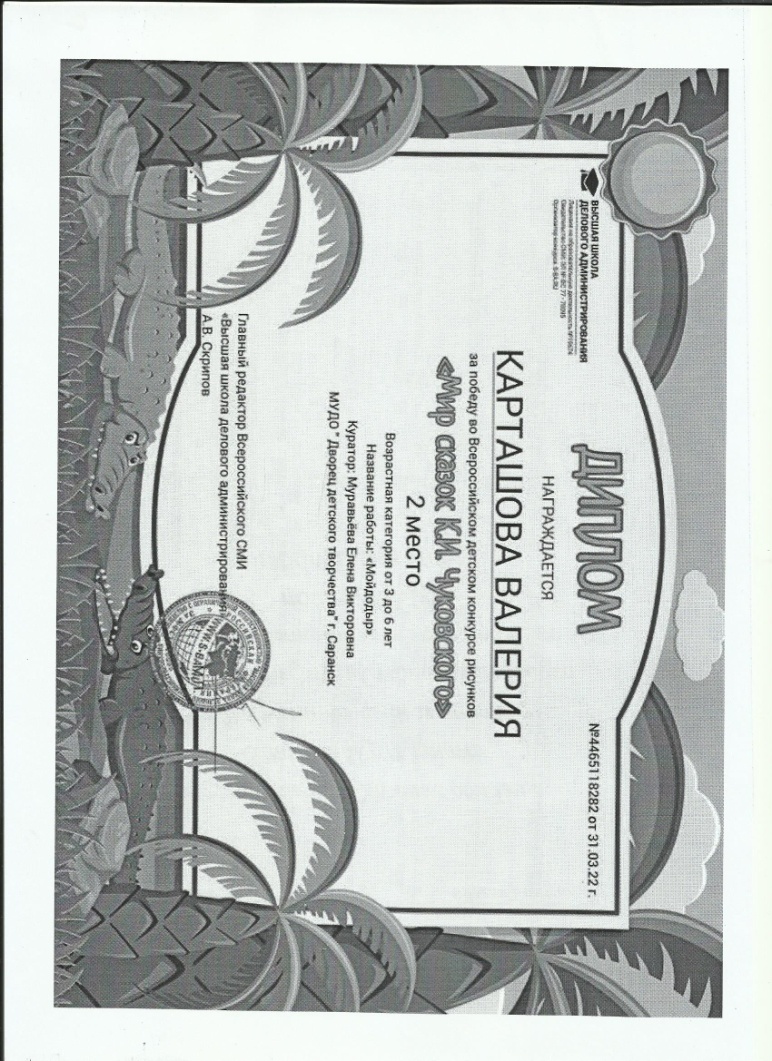 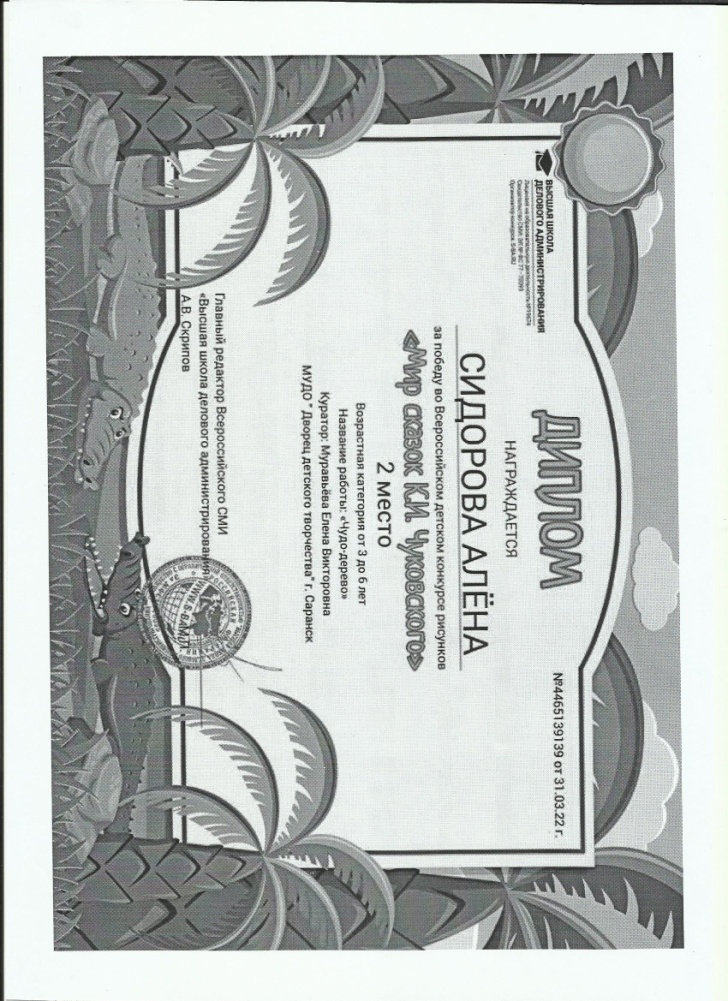 3. Участие детей в конкурсах, выставках, соревнованиях
Муниципальный уровень
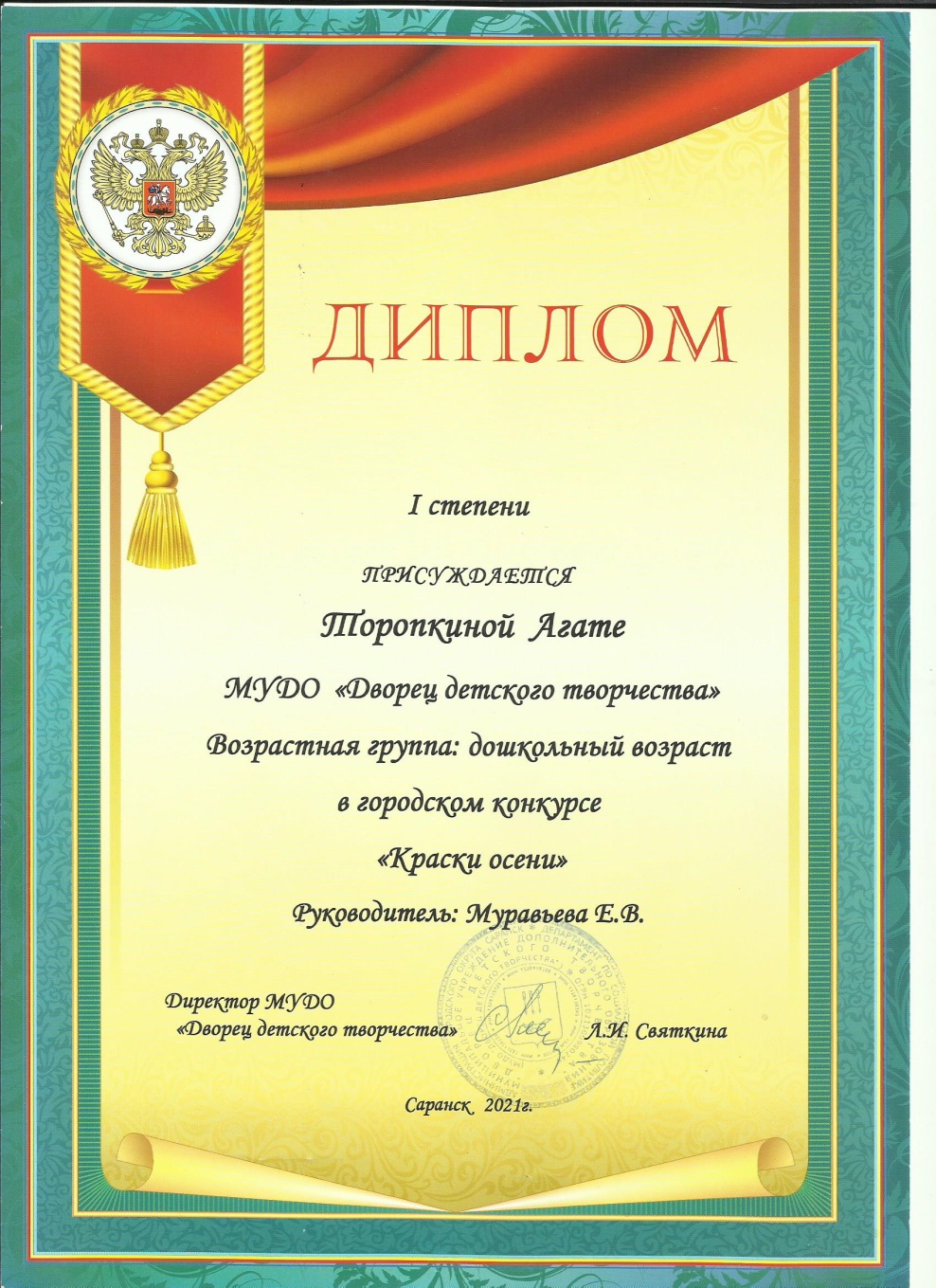 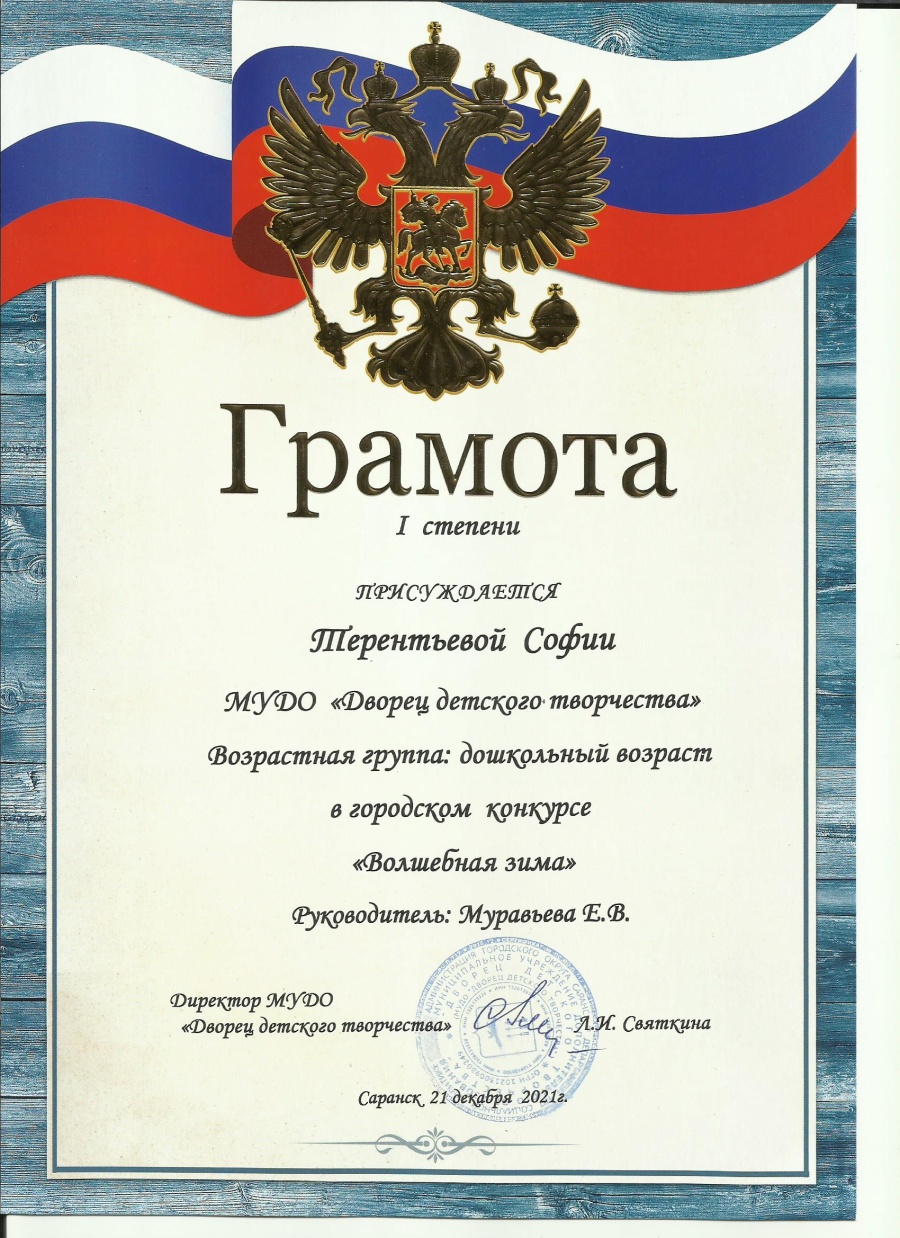 4. Наличие публикаций
Интернет-публикации
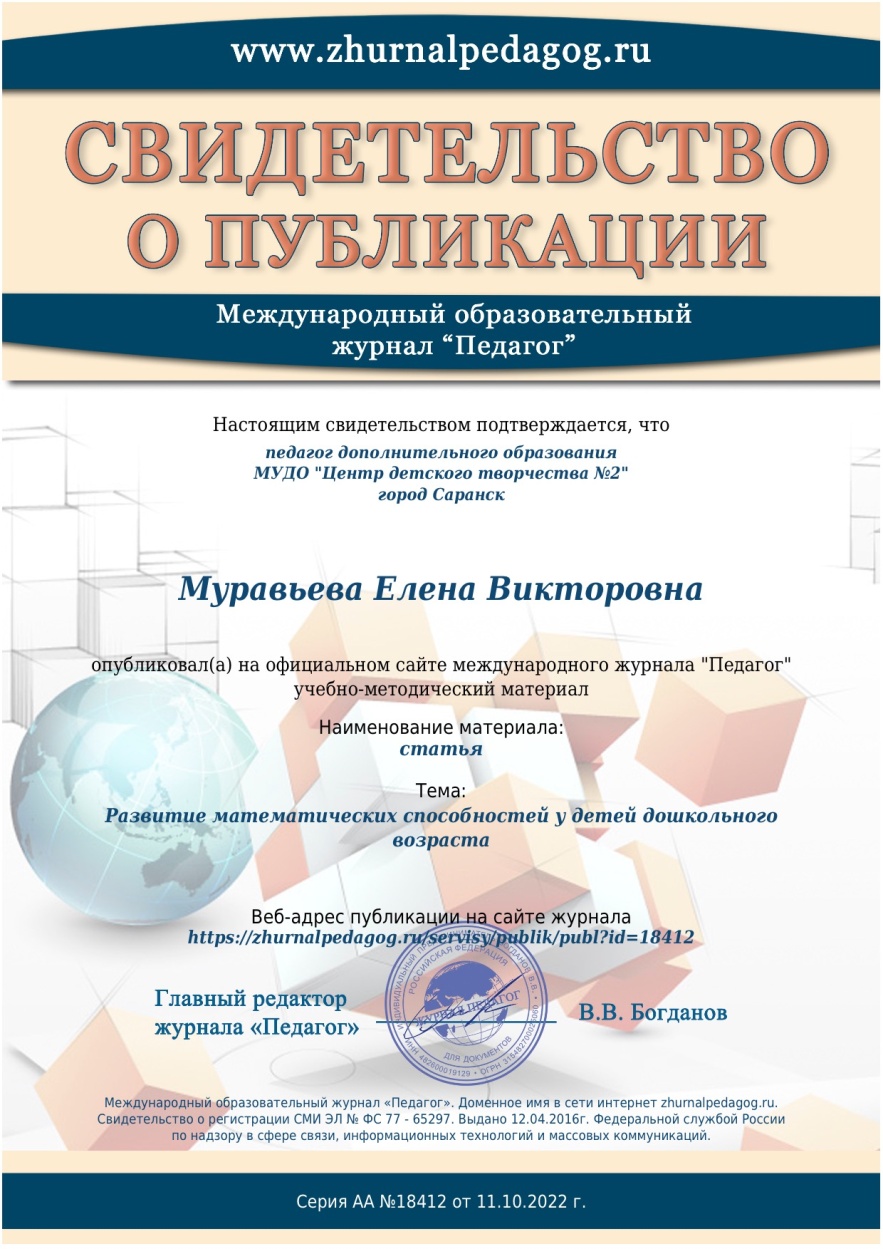 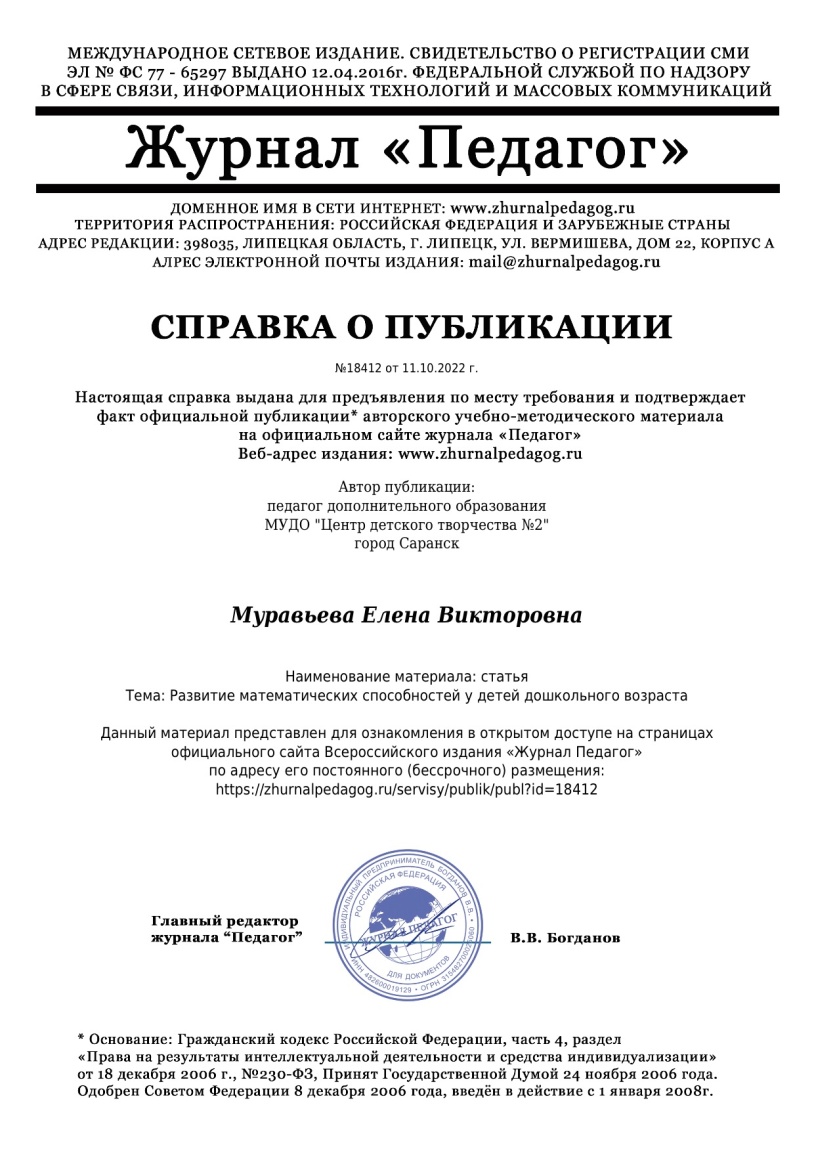 5. Наличие авторских программ, методических пособий
нет
6. Выступления на заседаниях методических советов, научно-практических конференциях, педагогических чтениях, семинарах, секциях, форумах, радиопередачах (очно)
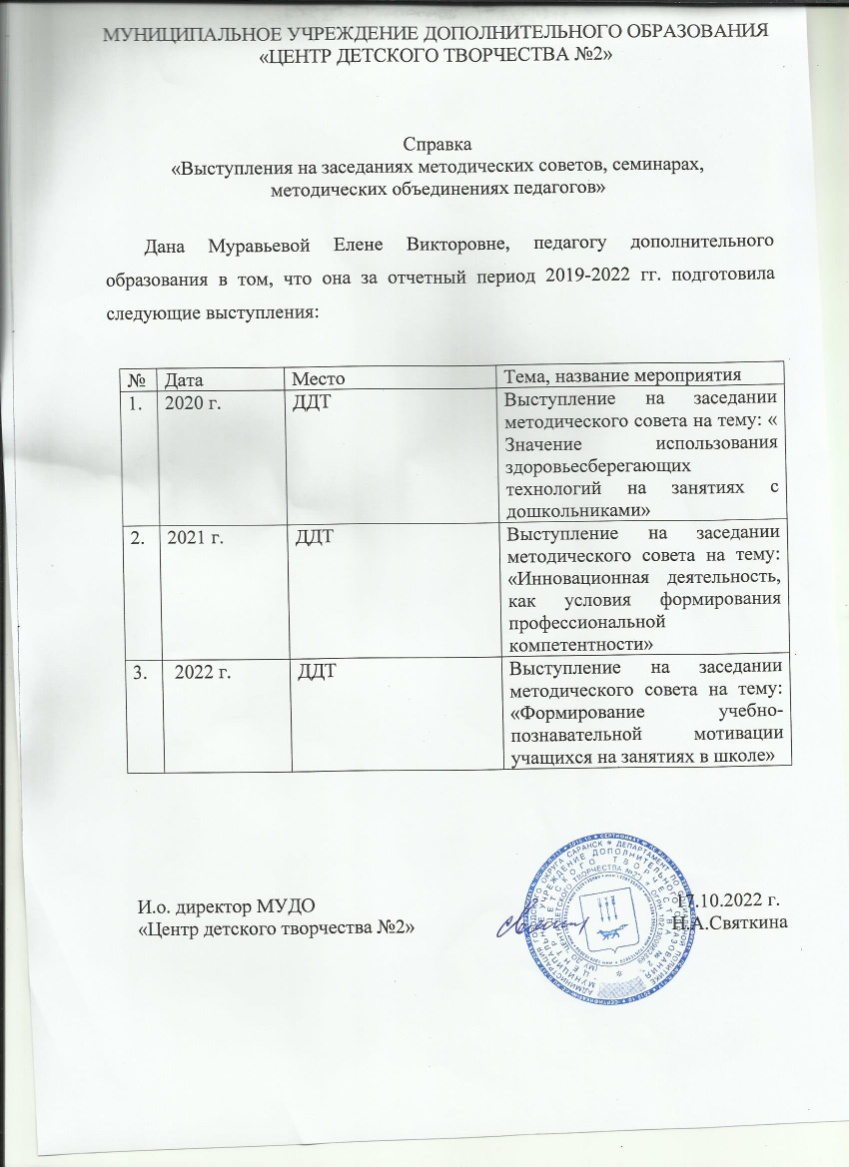 7. Проведение мастер-классов, открытых мероприятий
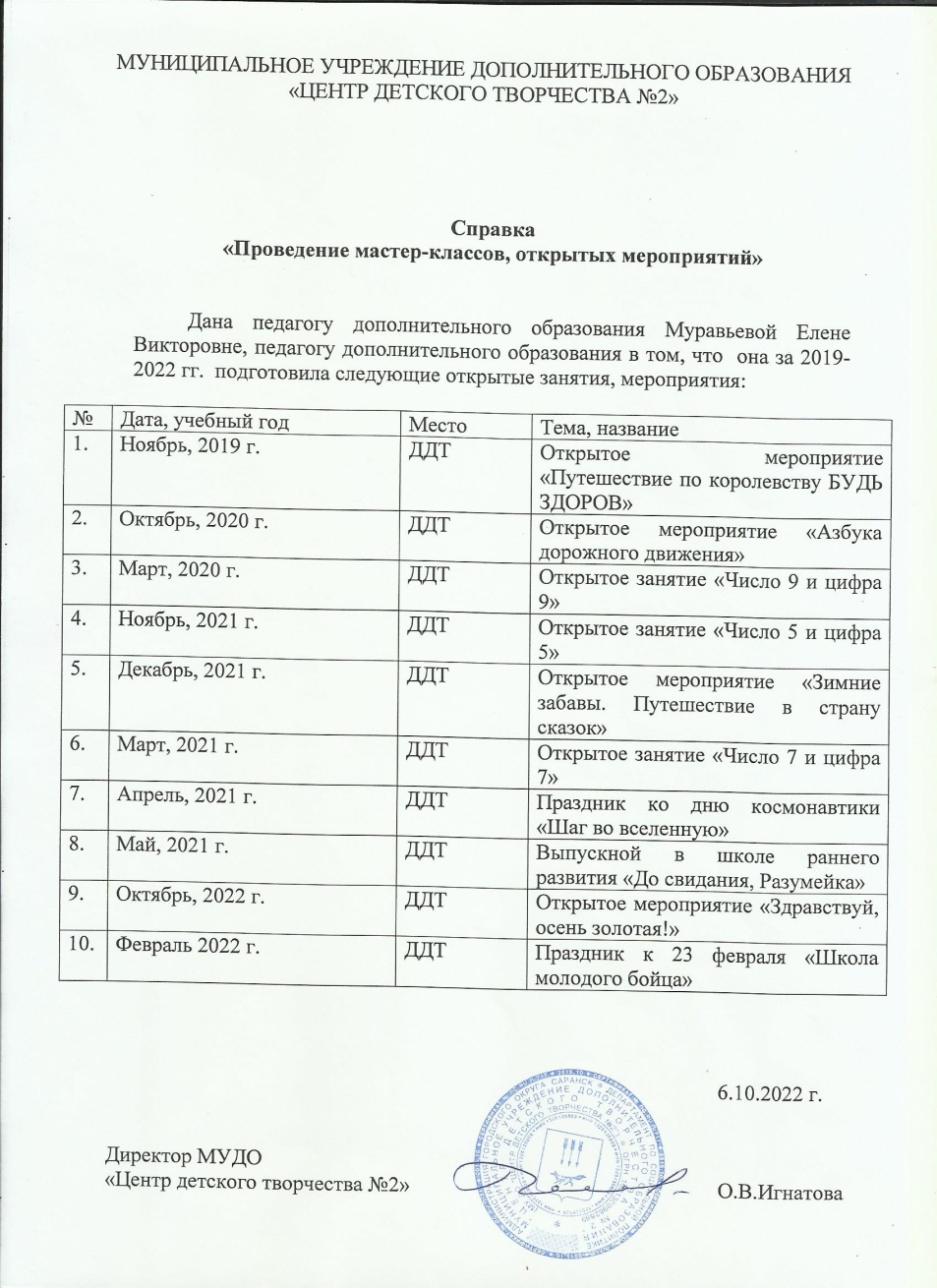 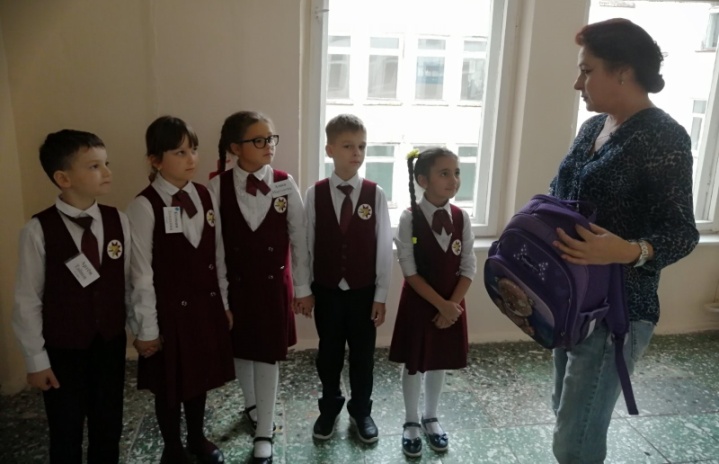 Открытое мероприятие «Азбука дорожного движения» 
Октябрь, 2020
нет
8. Экспертная деятельность
9. Общественно-педагогическая  активность педагога
Муниципальный  уровень
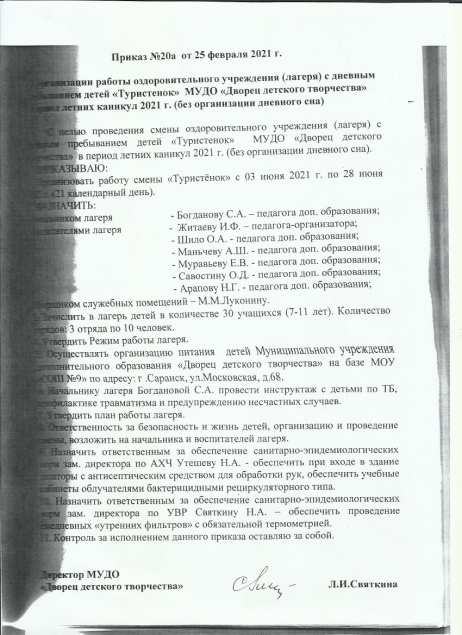 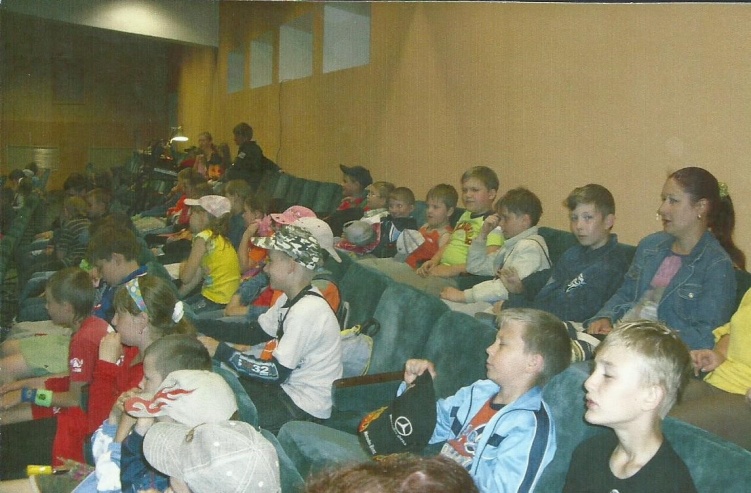 Воспитатель в детском оздоровительном  учреждении (лагерь) «Туристенок»  с дневным пребыванием  детей с 2019 по 2022 уч.г
9. Общественно-педагогическая  активность педагога: участие в комиссиях, педагогических сообществах, в жюри конкурсов
Муниципальный уровень
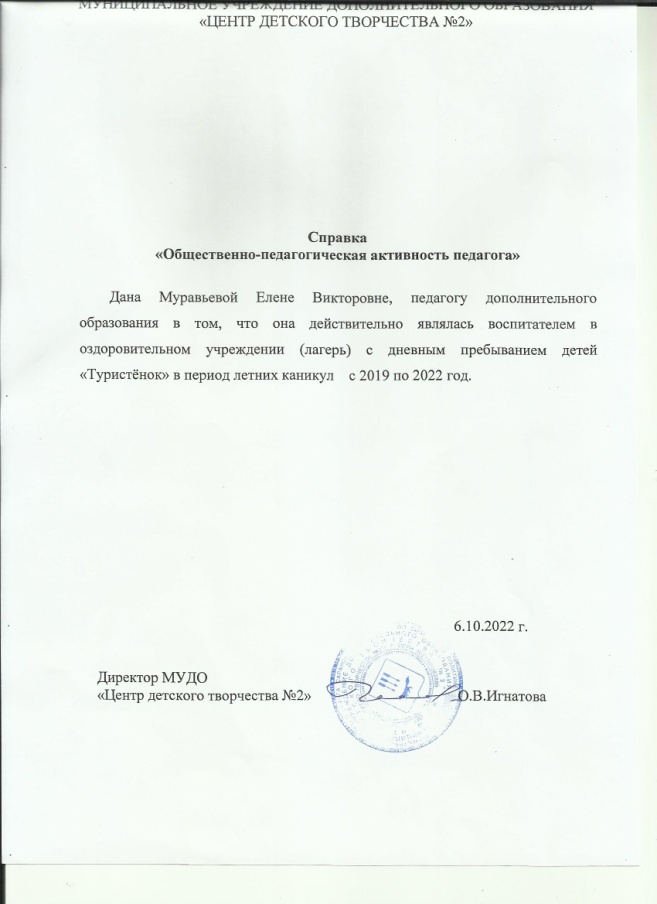 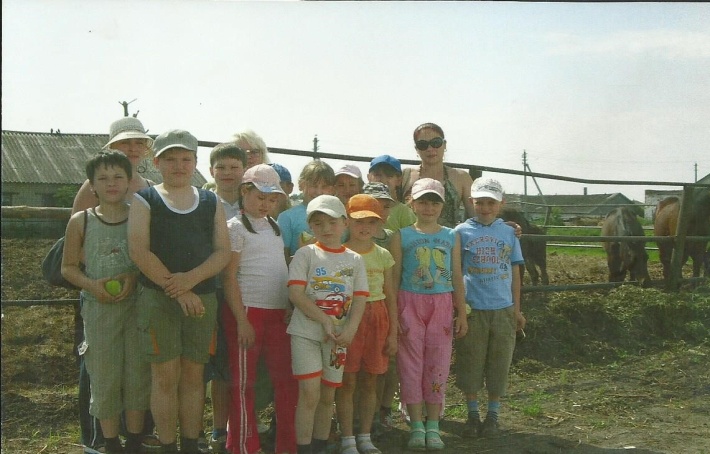 Мероприятие с детьми в оздоровительном лагере с дневным пребыванием детей «Туристёнок» в период летних каникул
июнь 2021 г.
9. Общественно-педагогическая  активность педагога: участие в комиссиях, педагогических сообществах, в жюри конкурсов
Республиканский уровень
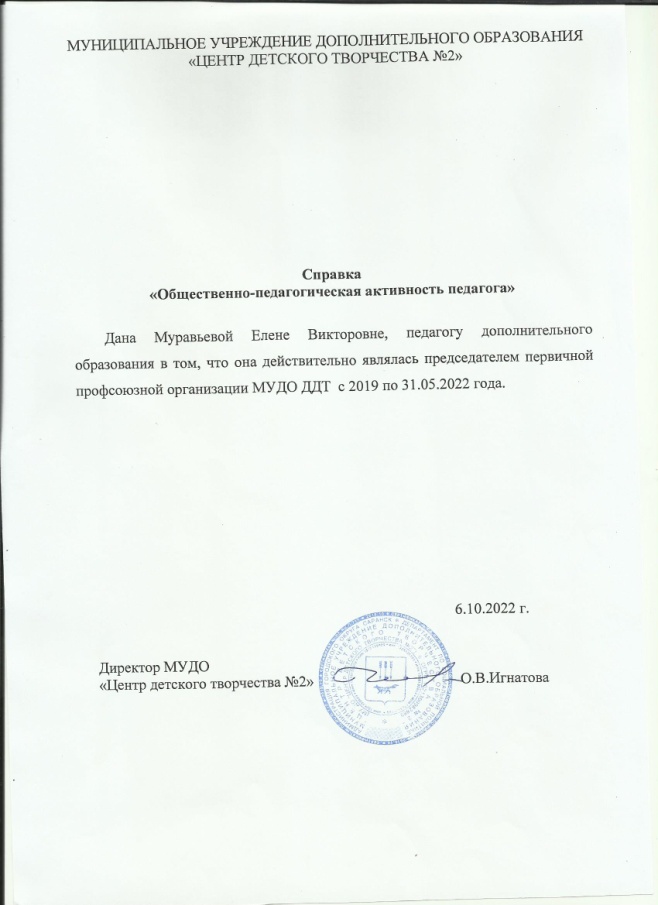 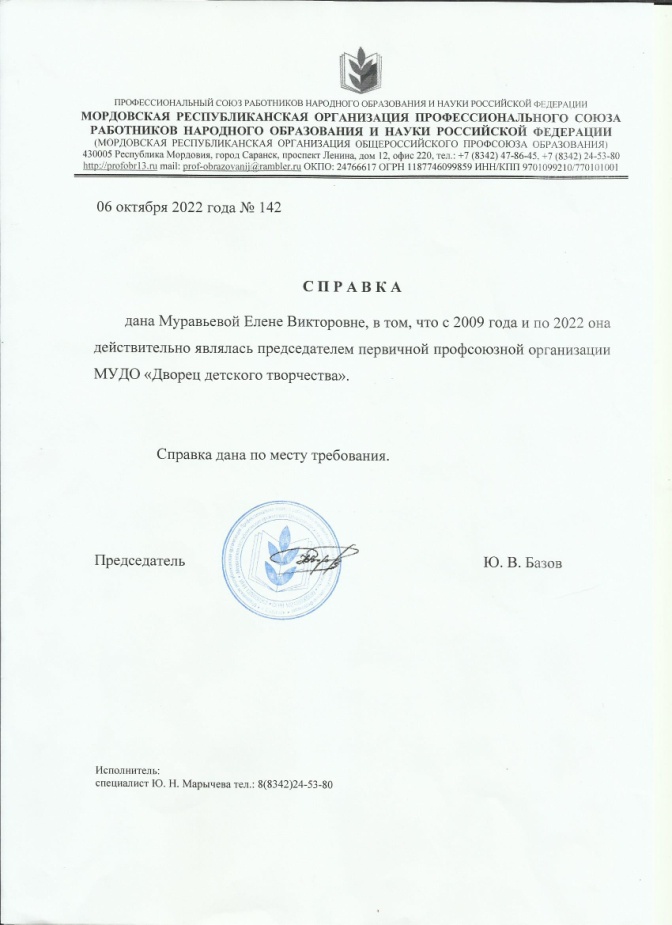 Председатель первичной профсоюзной организации
 МУДО  «Дворец детского творчества» до 31.05.2022 г.
9. Общественно-педагогическая  активность педагога: участие в комиссиях, педагогических сообществах, в жюри конкурсов
Республиканский  уровень
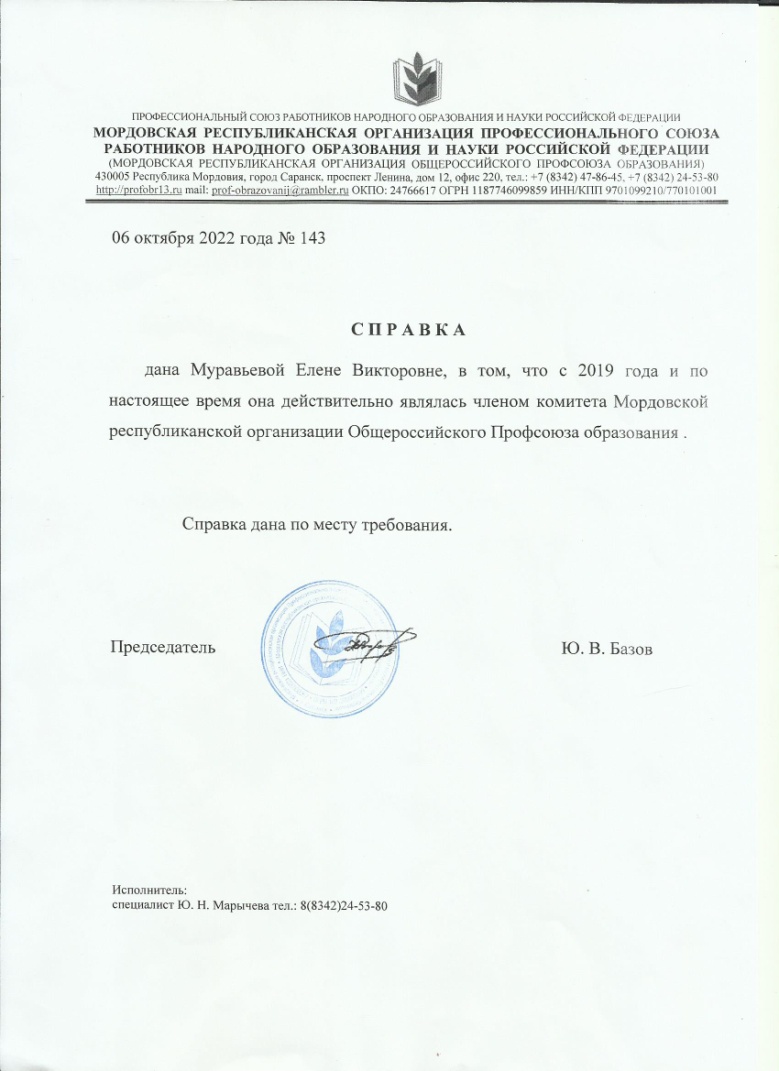 Член комитета Мордовской республиканской организации Общероссийского Профсоюза образования
9. Общественно-педагогическая  активность педагога: участие в комиссиях, педагогических сообществах, в жюри конкурсов
Республиканский уровень
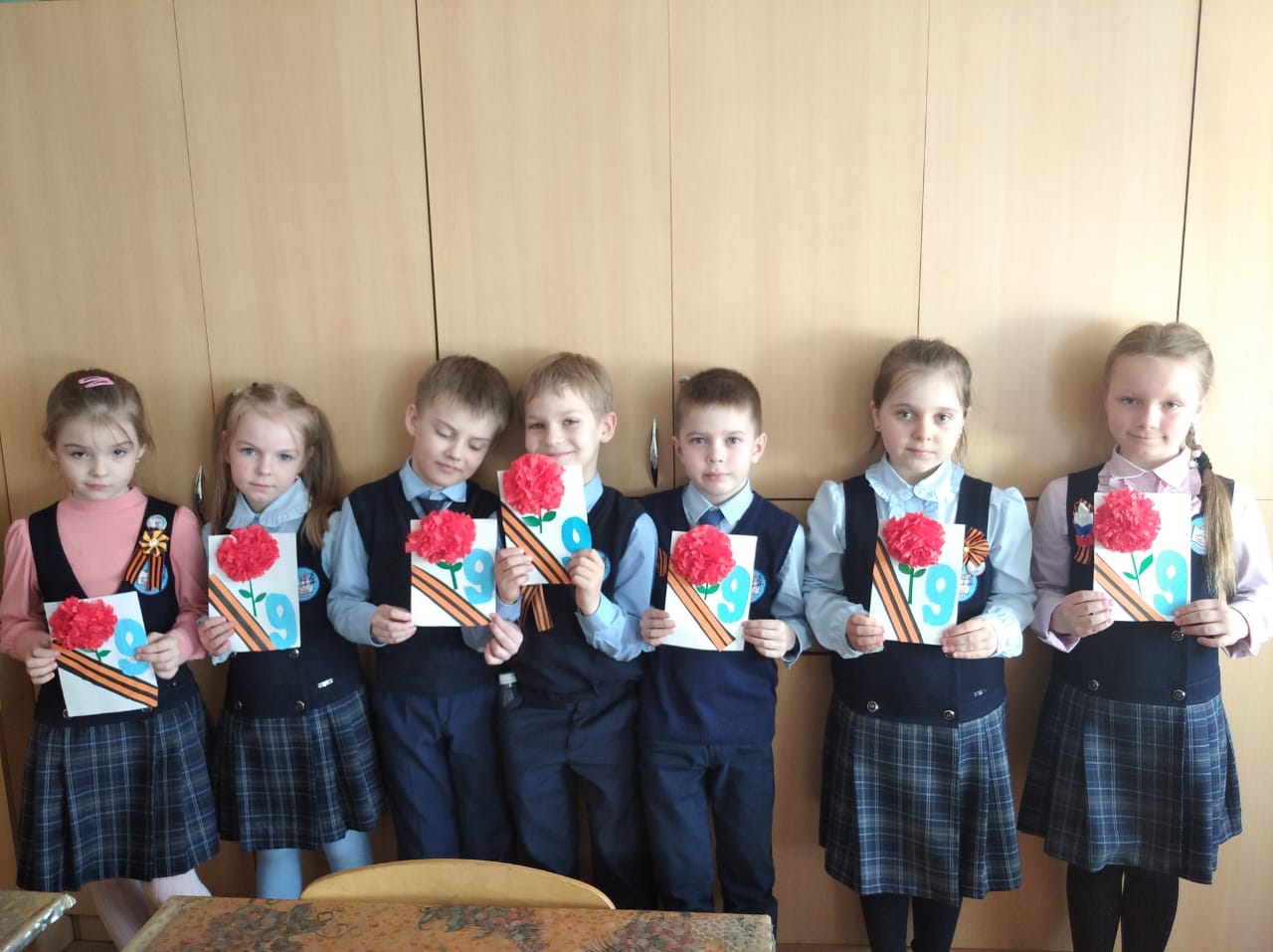 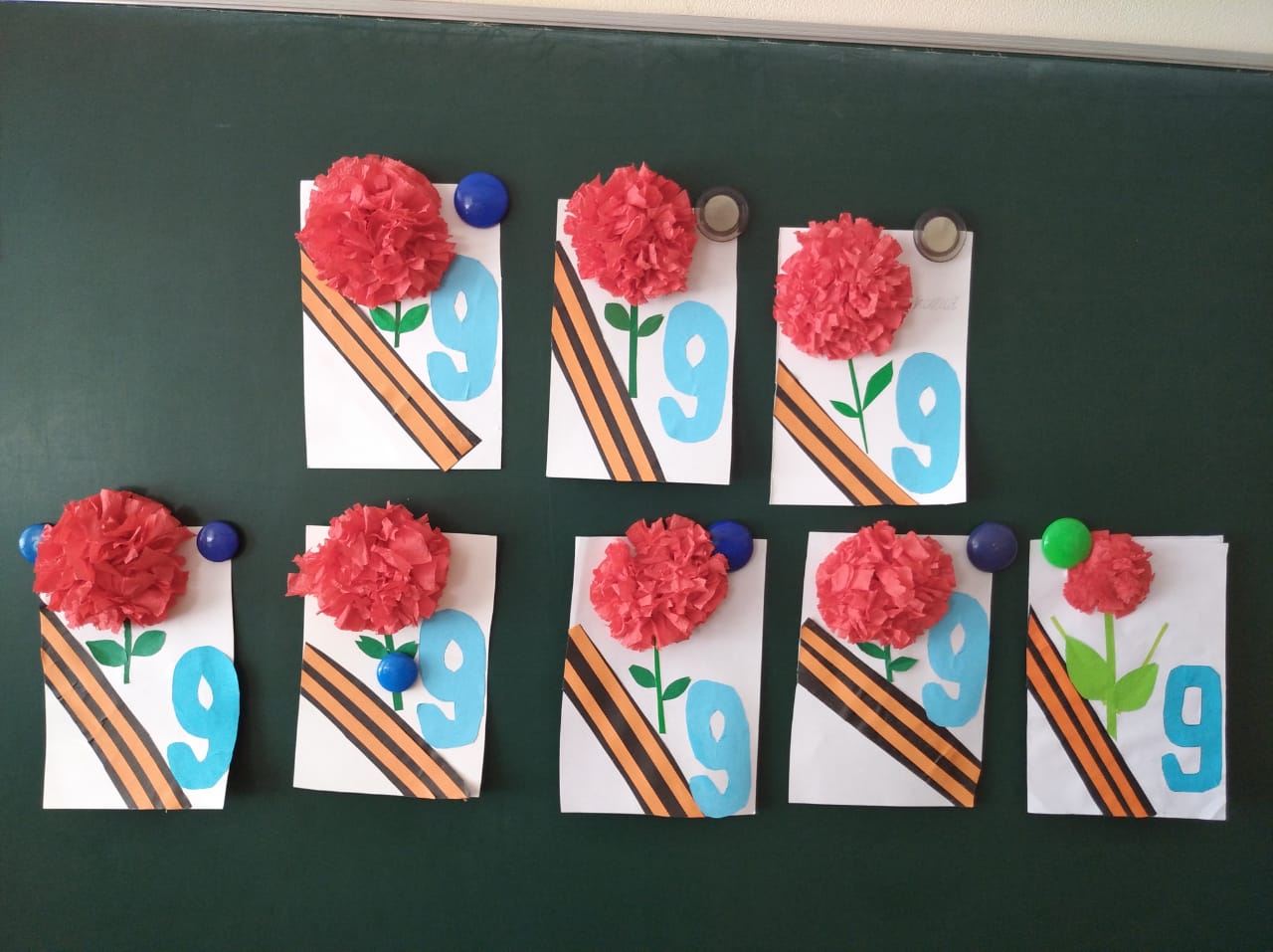 Республиканская акция  «С праздником, ветераны!», приуроченная к 9 мая.
 октябрь 2022 г.
9. Общественно-педагогическая  активность педагога: участие в комиссиях, педагогических сообществах, в жюри конкурсов
Всероссийский уровень
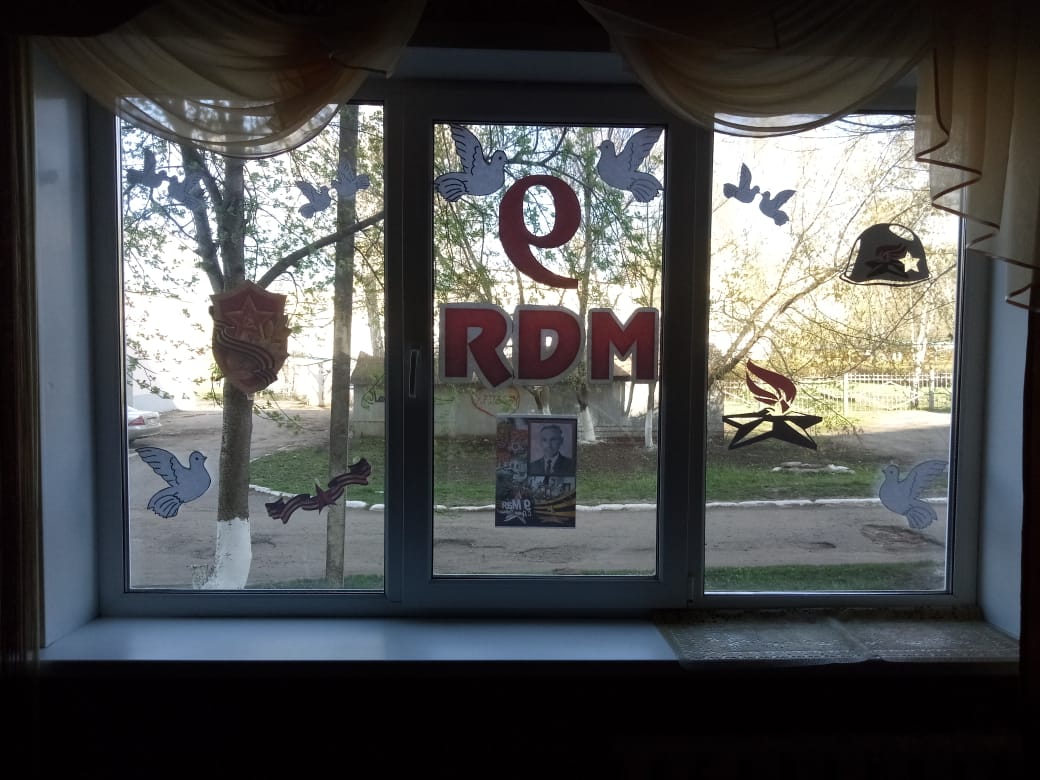 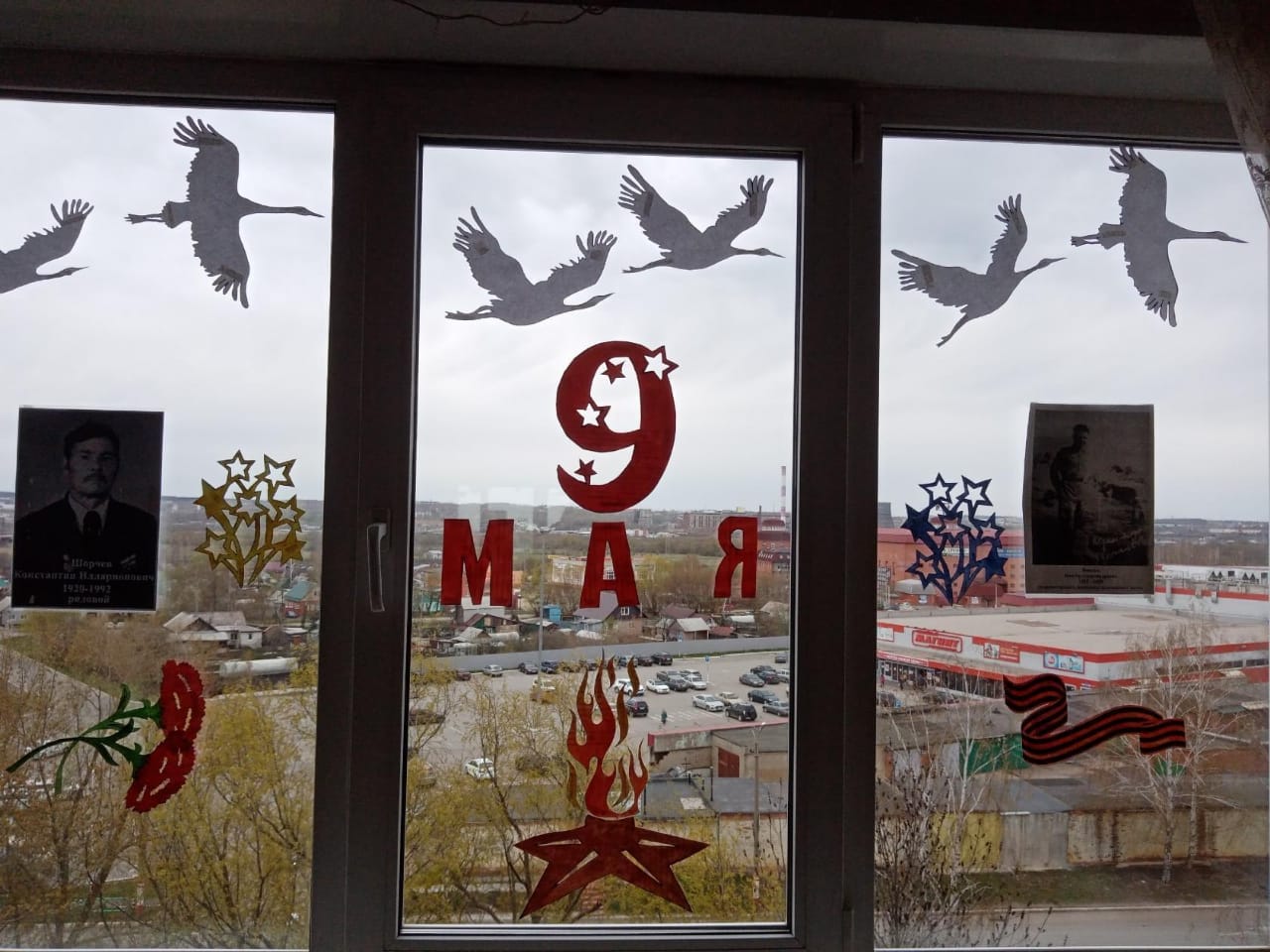 Всероссийская акция «Окна Победы», Май 2020-2021 г.
работы воспитанников
10. Наставничество
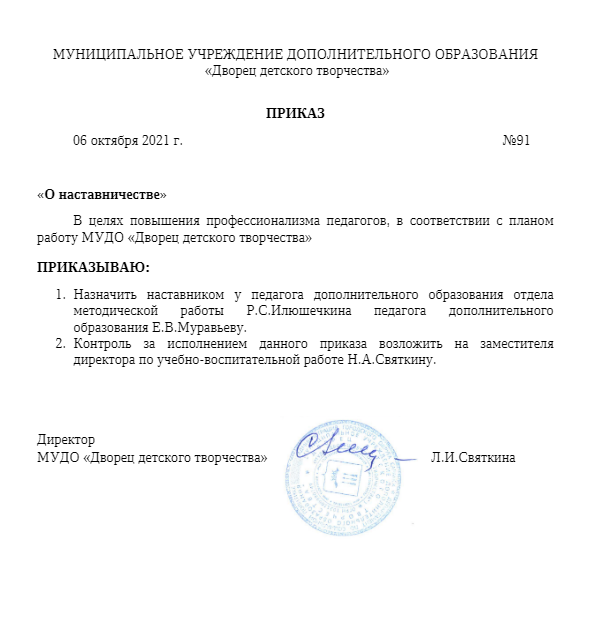 11. Позитивные результаты работы с детьми
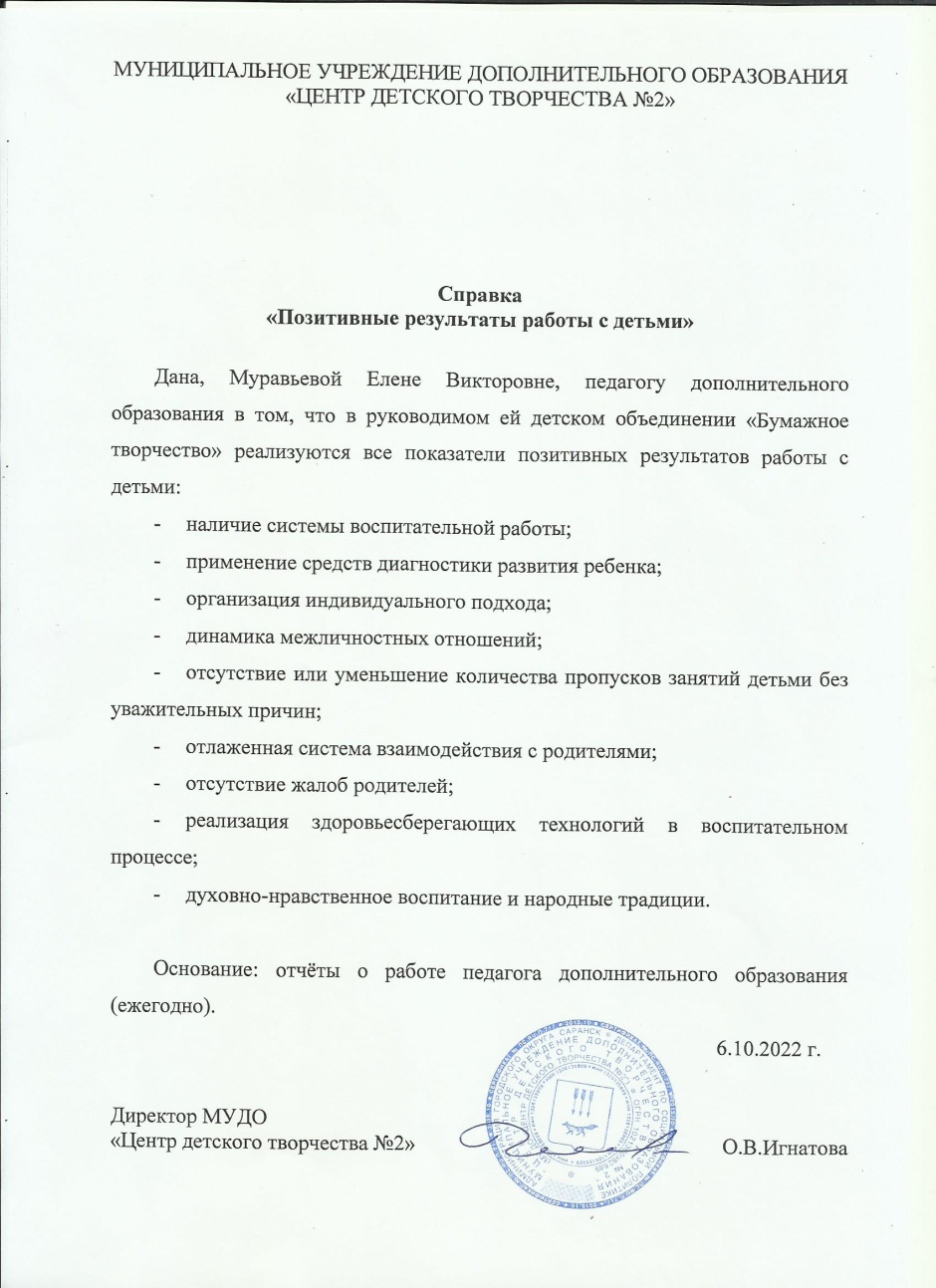 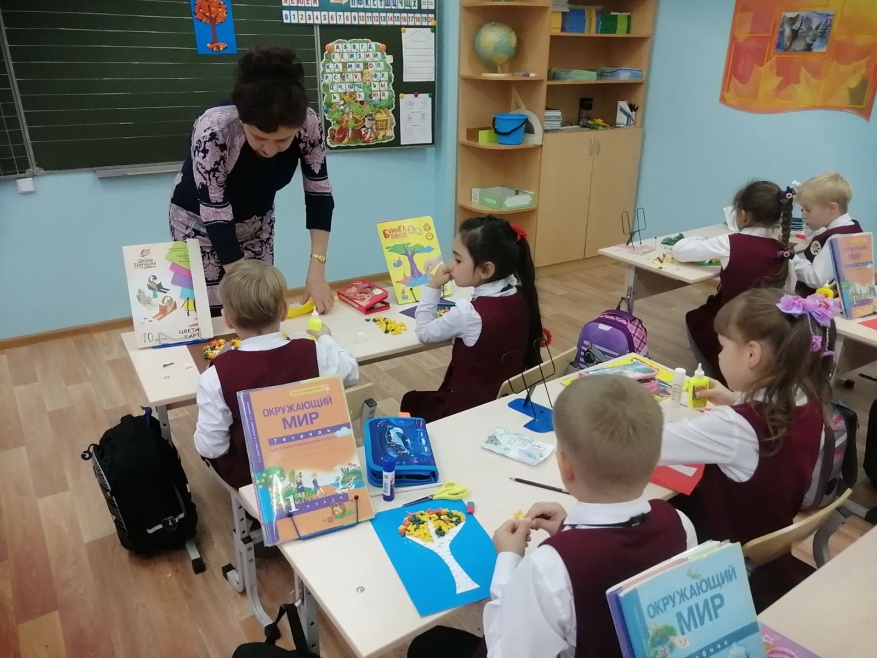 Занятие с воспитанниками 
объединения «Бумажное творчество»
«Волшебное дерево»,
октябрь 2022 г.
12. Участие в профессиональных конкурсах
Нет
13. Награды и поощрения                     С порталов сети Интернет
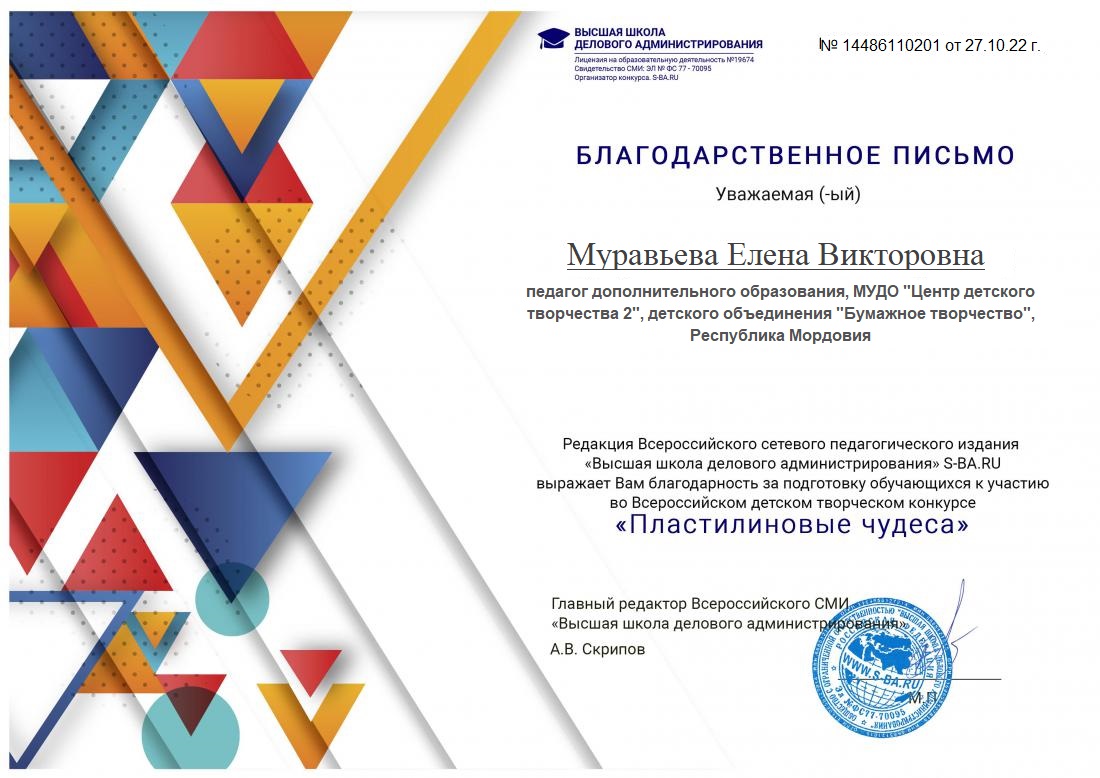 13. Награды и поощрения                   Муниципальный уровень
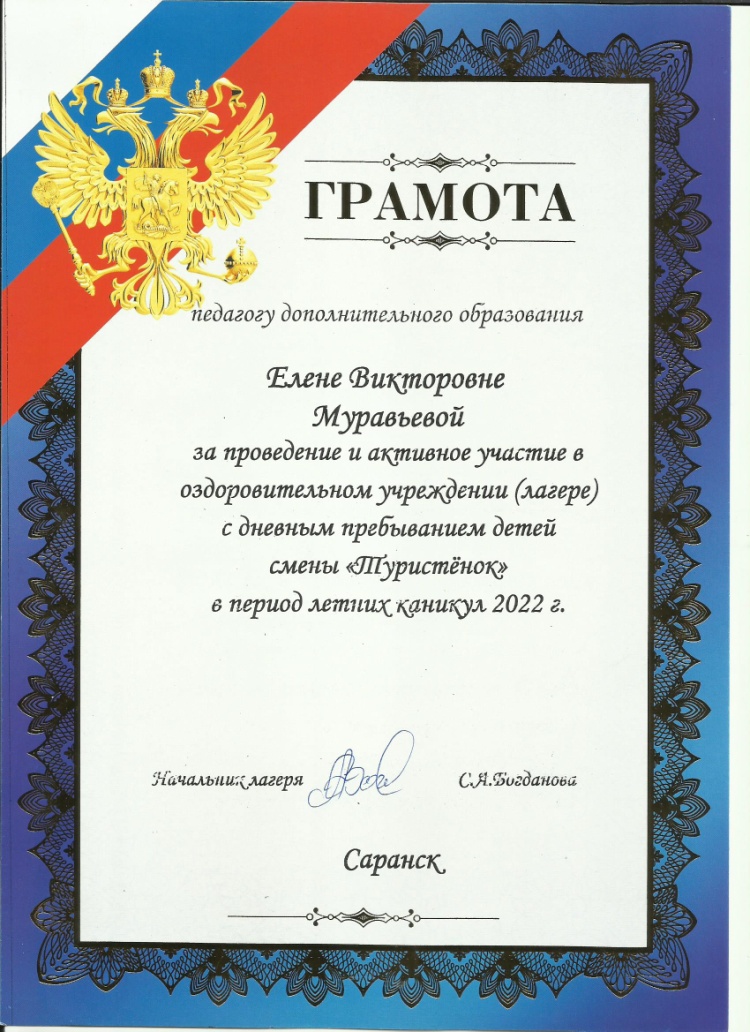 13. Награды и поощрения
Республиканский уровень
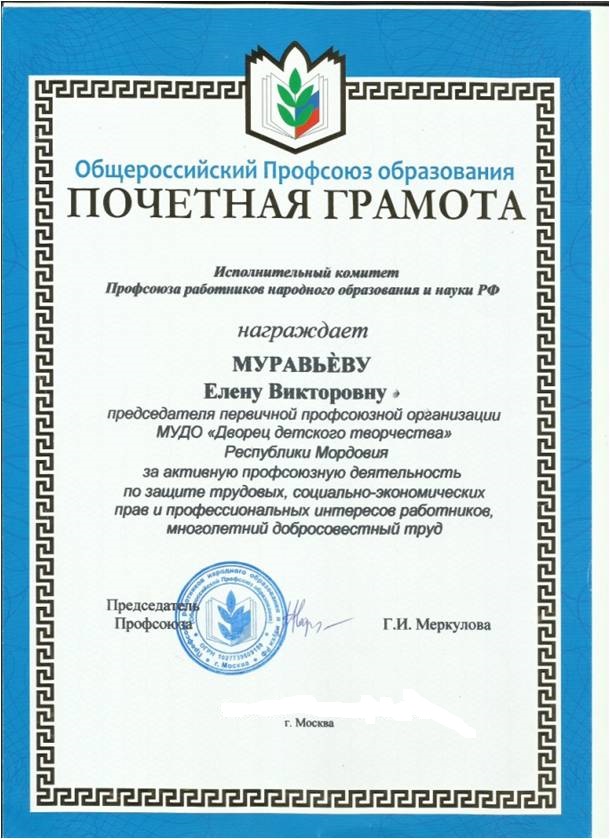 13. Награды и поощрения
Российский уровень
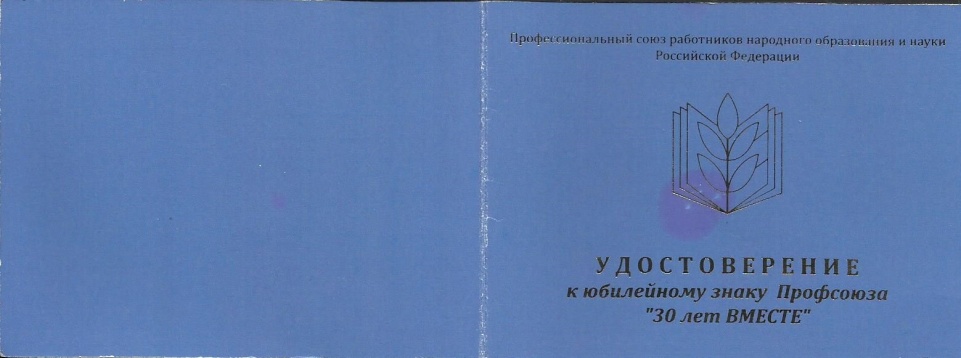 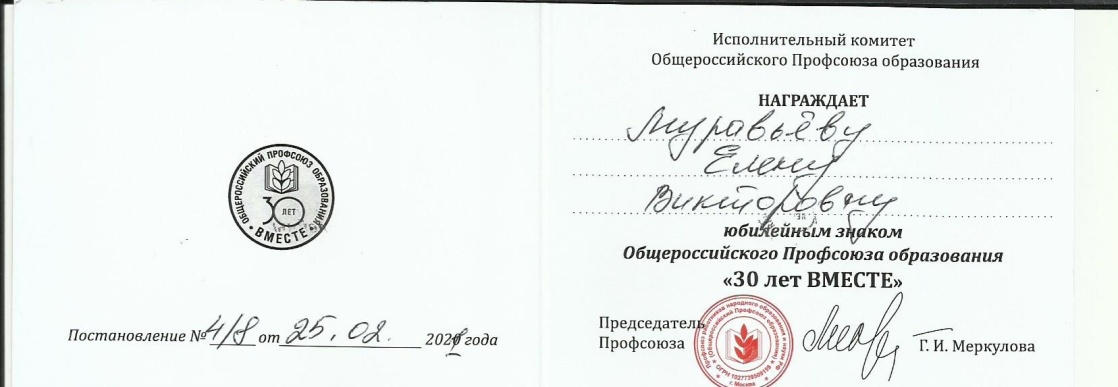 Юбилейный знак Общественного Профсоюза образования «30 лет вместе» Постановление №4/8 от 25.02.2021 года